The CHEAP-Hunter project
(Compact High-Energy Ambitious Pion-bump Hunter )
All together: a very interesting and productive Scientific Discussion!
Francesco, Francesco [Hardware]
Gaia [Target Search]
Luca[Performances],
Marco[Logistic Engineering],
Martina[Software, Science Topic]
Science Topic
PION BUMP DETECTION (Kelner06, Giuliani11, Ackermann13, Cardillo14 )
Ackermann et al. (2013)
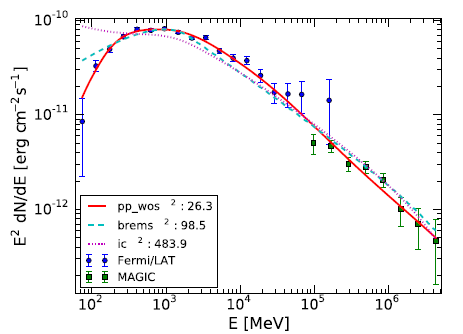 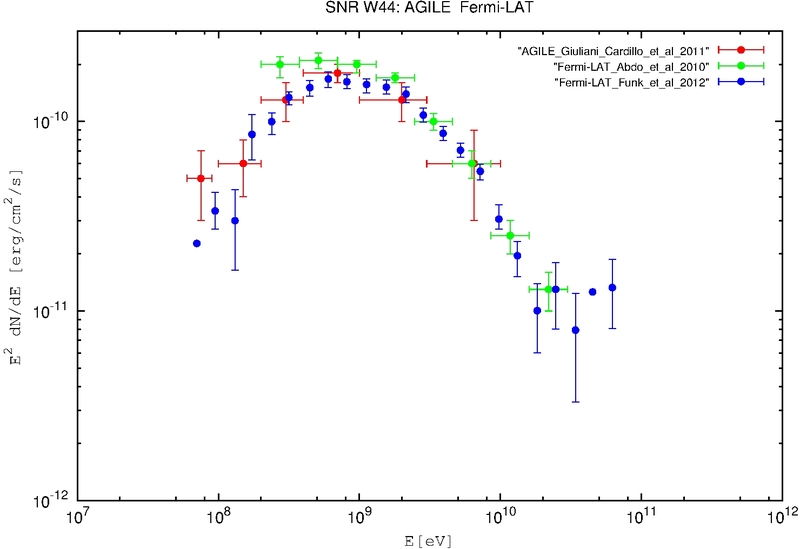 W51c
W44
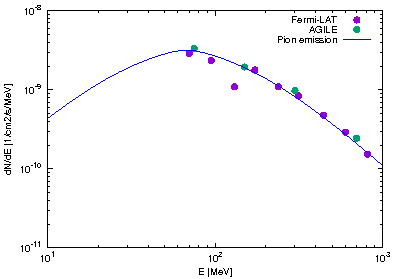 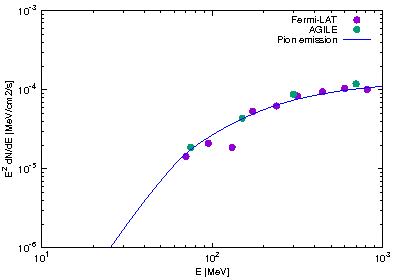 Giuliani,Cardillo et al. 2011
Cardillo et al. 2014
Jogler et al. 2016
W44
67,5 MeV
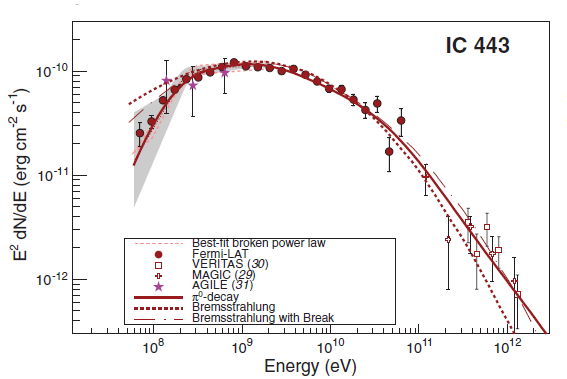 Importance of no detection:
Confirmation of the theoretical model predicting low-energy CR exclusion from clouds (Gabici16)
Instrument – Requirements
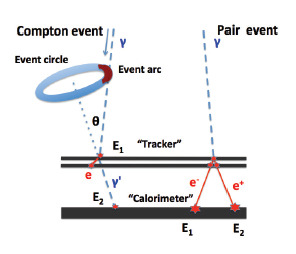 Energy range: 1 MeV – 1 GeV
we want focus our mission on the "pion-bump" feature research
Only-Silicon microstrip double-layer tracker for direction end energy reconstruction:
Compton effect (E~<10 MeV) and pair production
Imaging
low-energy photons and avoid the background due to Compton Scattering
Radiation Length: 0,5 X0
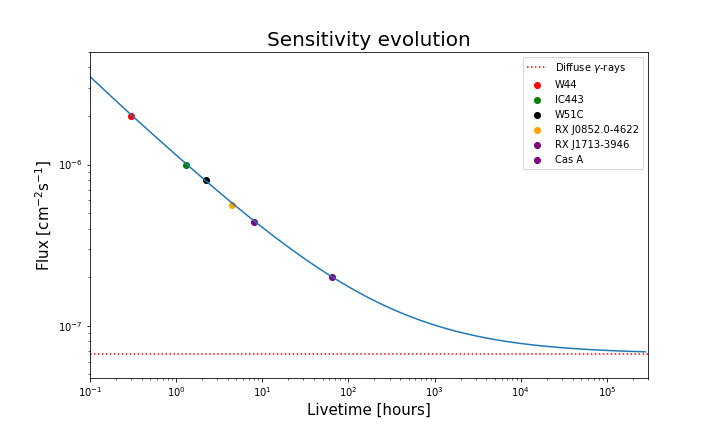 Calorimeter
Caesium Iodide (CsI) pixels
Radiation Length: 1,3 X0

Anti-Coincidence System and time of flight:
Particle rejection efficiency >95 %

Sensitivity: 7,85 x 10-8 ph/cm2/s [30-100 MeV, 1yr]

Effective Area: 400 cm2 [constant] (Geometric Area*Efficiency(trigger, reconstruction, interaction) )

Angular Resolution and FoV to be estimated
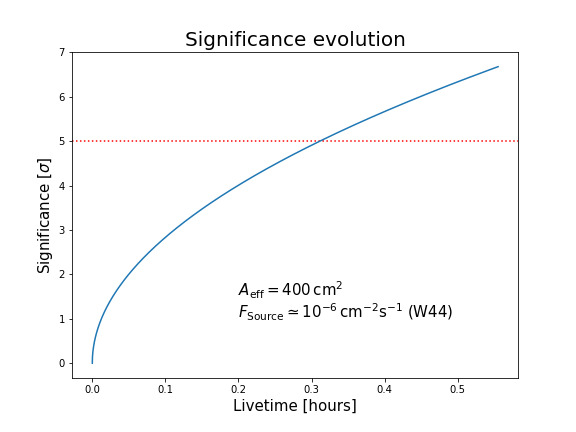 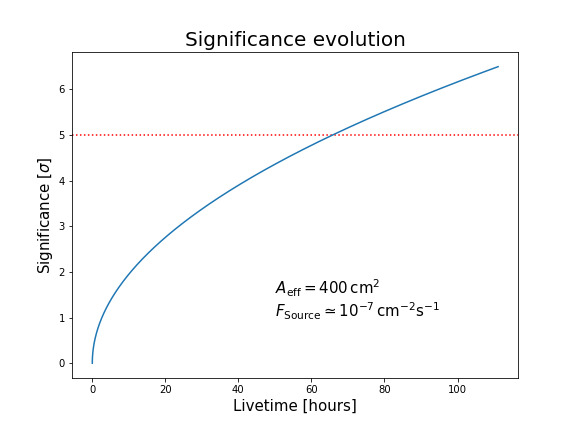 Target Sources
IC443
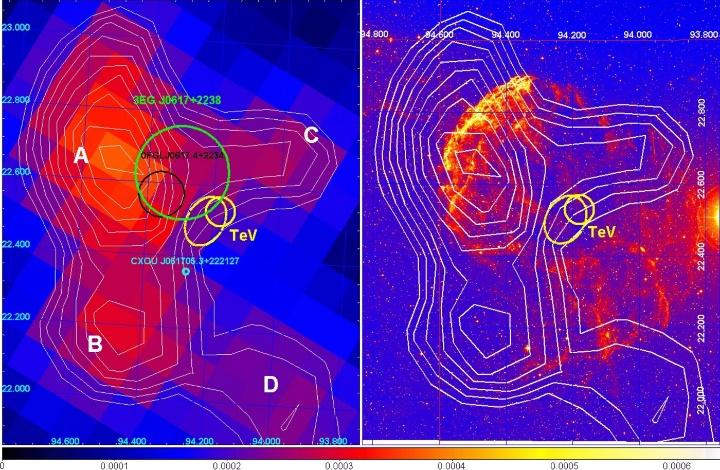 W44
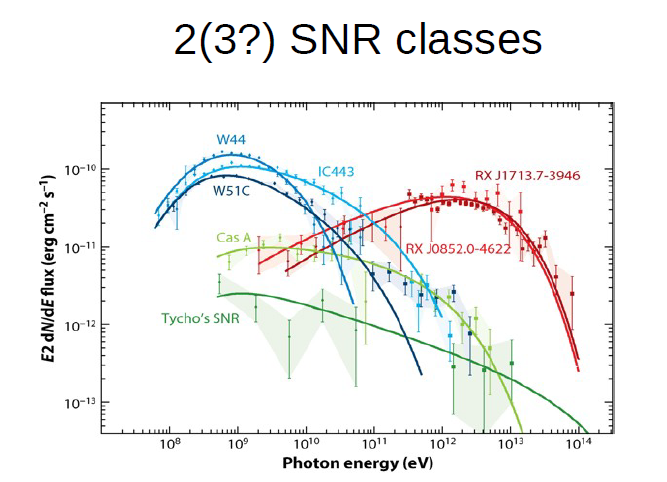 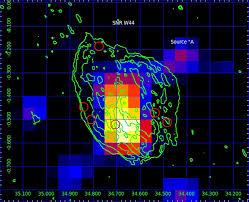 Tavani et al. 2010
W51c
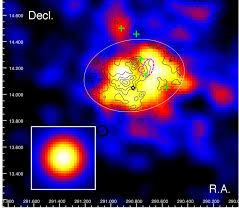 Cardillo et al. 2014
Abdo et al 2009
Instrument - Requirements
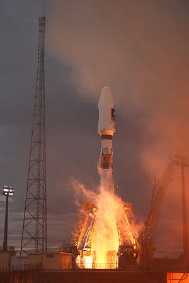 Physical parameter:
35 kg detector 
24,5 cm x 24,5 cm x 28,2 cm
1mm between two Si slices of a single layer and 3mm between two layers

Launcher: Kourou – Vega [shared]
cheap, small mission, at the Equator
250 kg: total weight [J. Wijker 2008], including margins

Orbit: LEO (i < 10°)
between radiation belt and the densest atmosphere layer
one revolution every 95 minutes

Ground segment: Kourou
telemetry (up/down link, S band)  10 minutes every 95 minutes (LEO)
data (down link, X band)

Power: 
triple junction in solar panel (1,6m2 total, (400 +/- 10%) Watt)
battery capacity (Li Ion) = 500 W/h
ESA call for small Missions (< 50 million €)
Instrument - Software
Instrument Response Function in fits format:
PSF (r68% or Gaussian)
Effective Area
Dispersion Energy
Background  MeV diffuse emission model (Ajello 2016)

Kalman-Filter recoursive algorithm (Giuliani 2006) 
fundamental for the albedo photon rejection

Maximum Likelihood analysis (Mattox 1996)
optimized for extended sources
Flux, coordinates and spectral index (several spectral assumptions: power law w HE cut-off, log-parabola…)
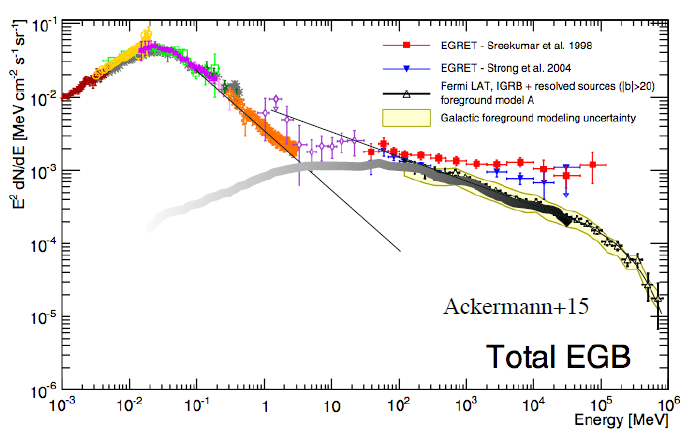 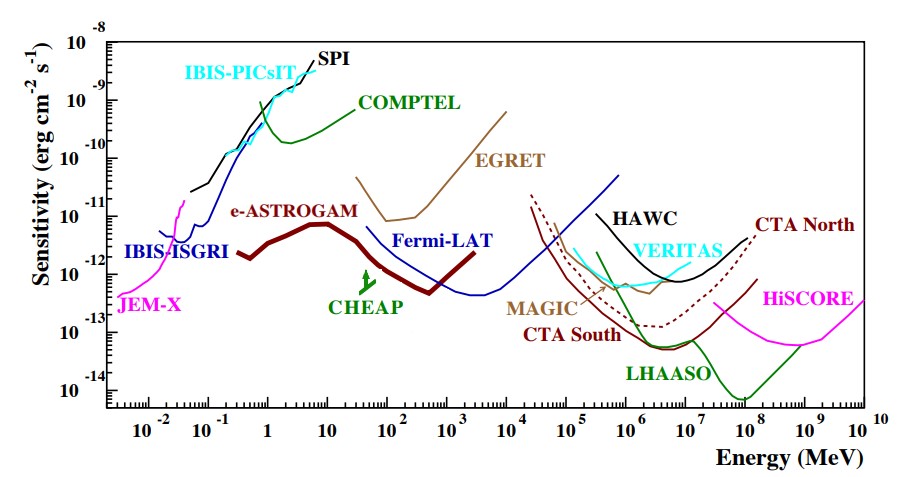 Comments and Summary
Every estimation is very raw due to the limited time
	 possible performance and target selection improvement

A "hot" scientific topic
	 a detection of "pion bump" can finally confirm the CR origin from 	SNRs

A very cheap payload for a brief "life time" (with possible time extension) 

Possibility of analysis of other kind of gamma-ray sources
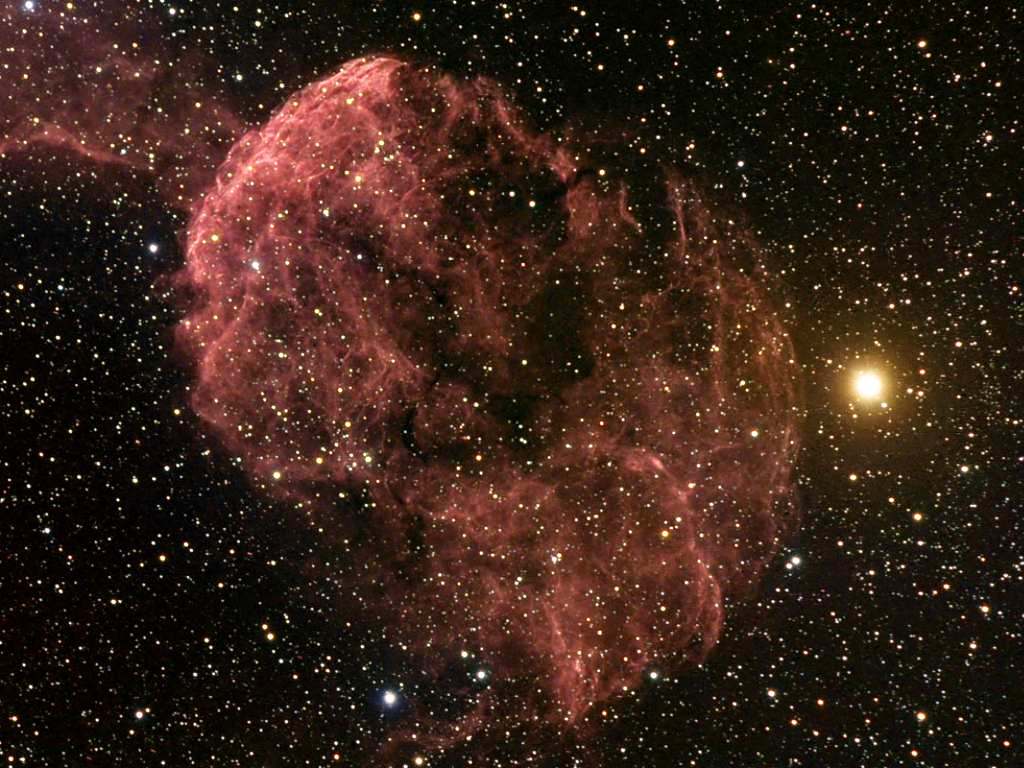 Thank you 
very much!
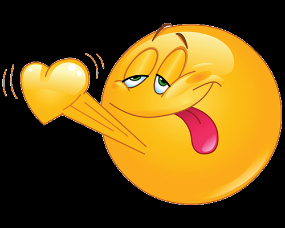 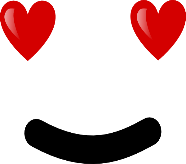